Where Are You From?
Famous People
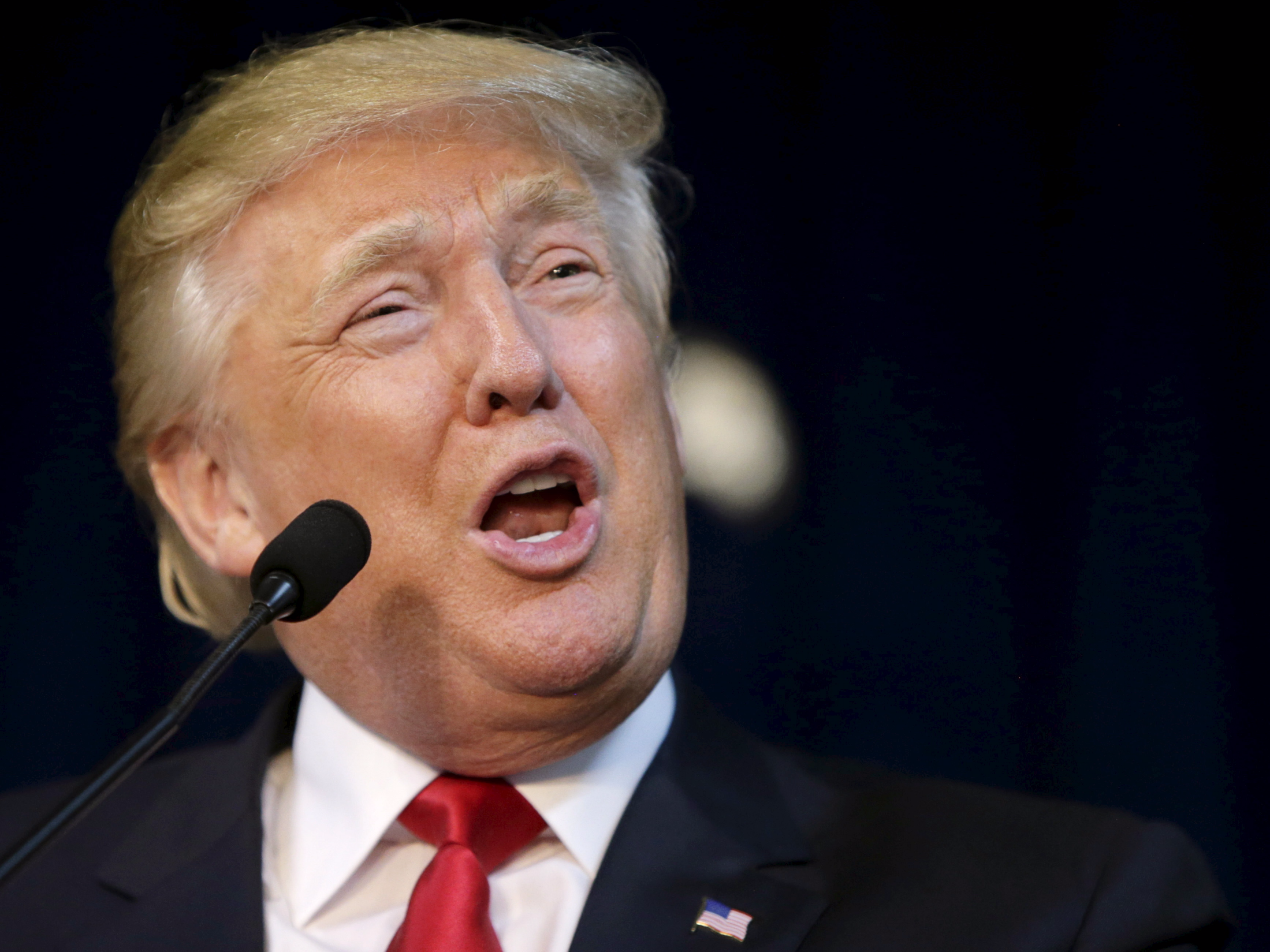 I am from 
America.
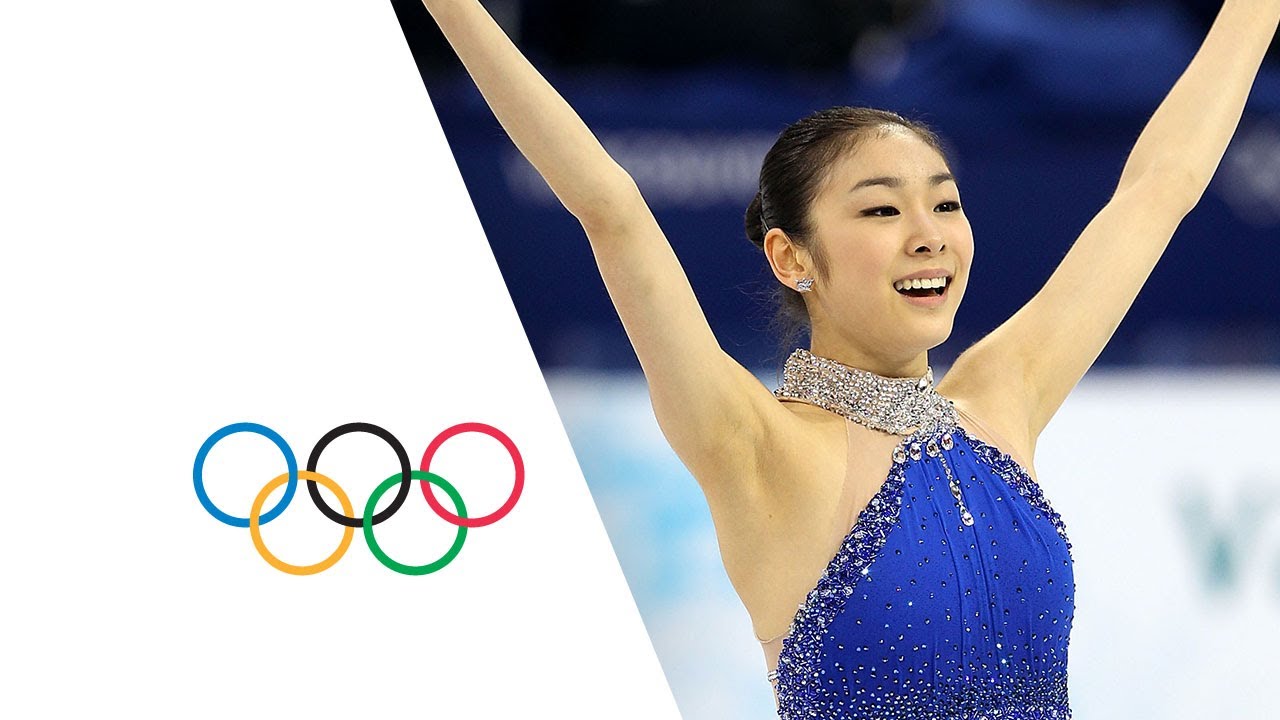 I am from 
Korea.
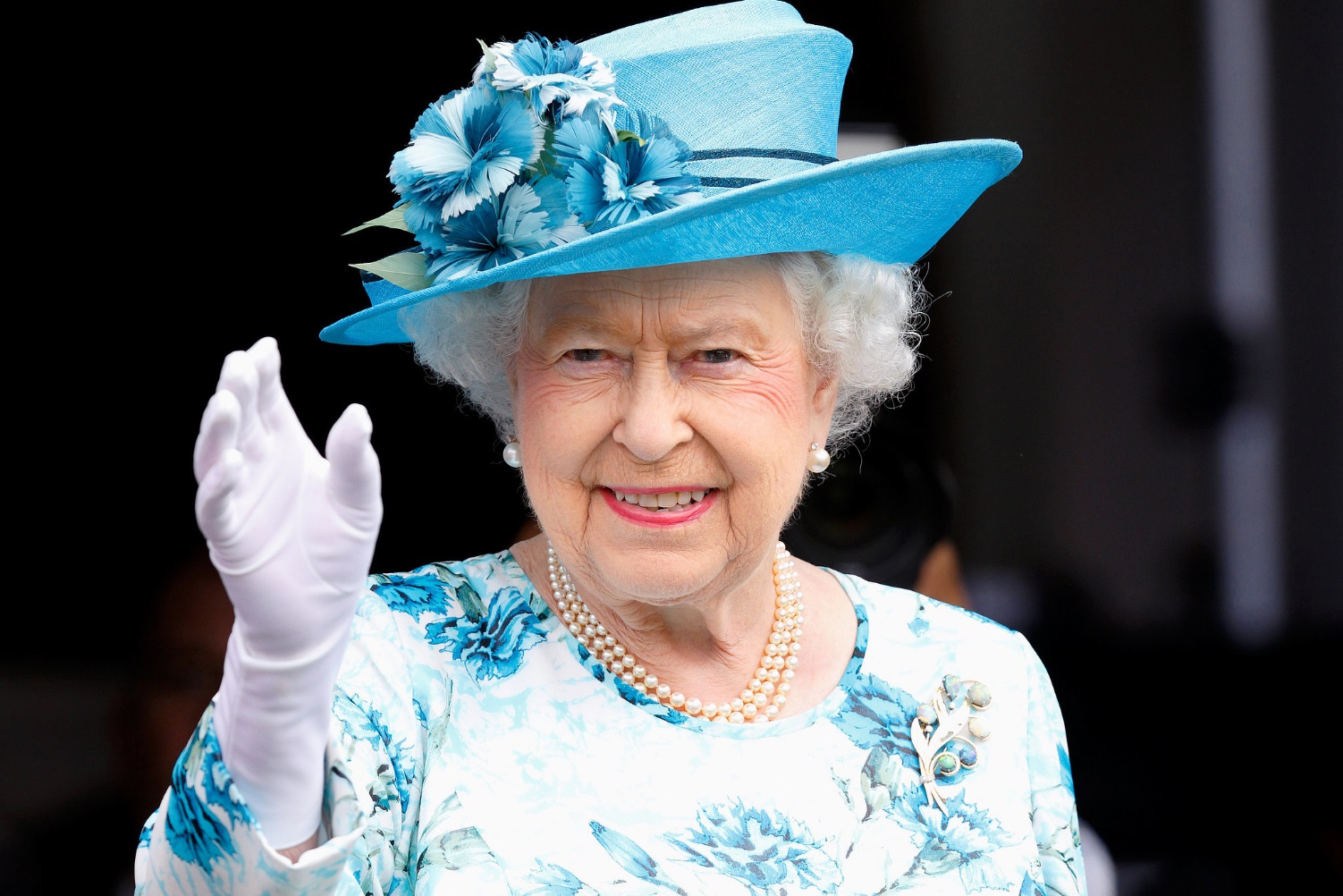 I am from 
England.
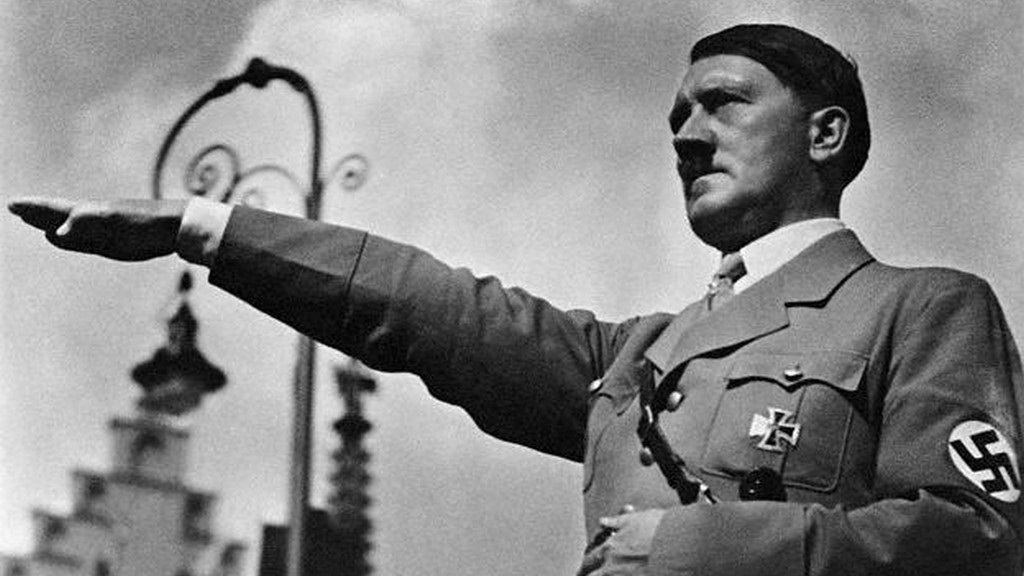 I am from 
Germany
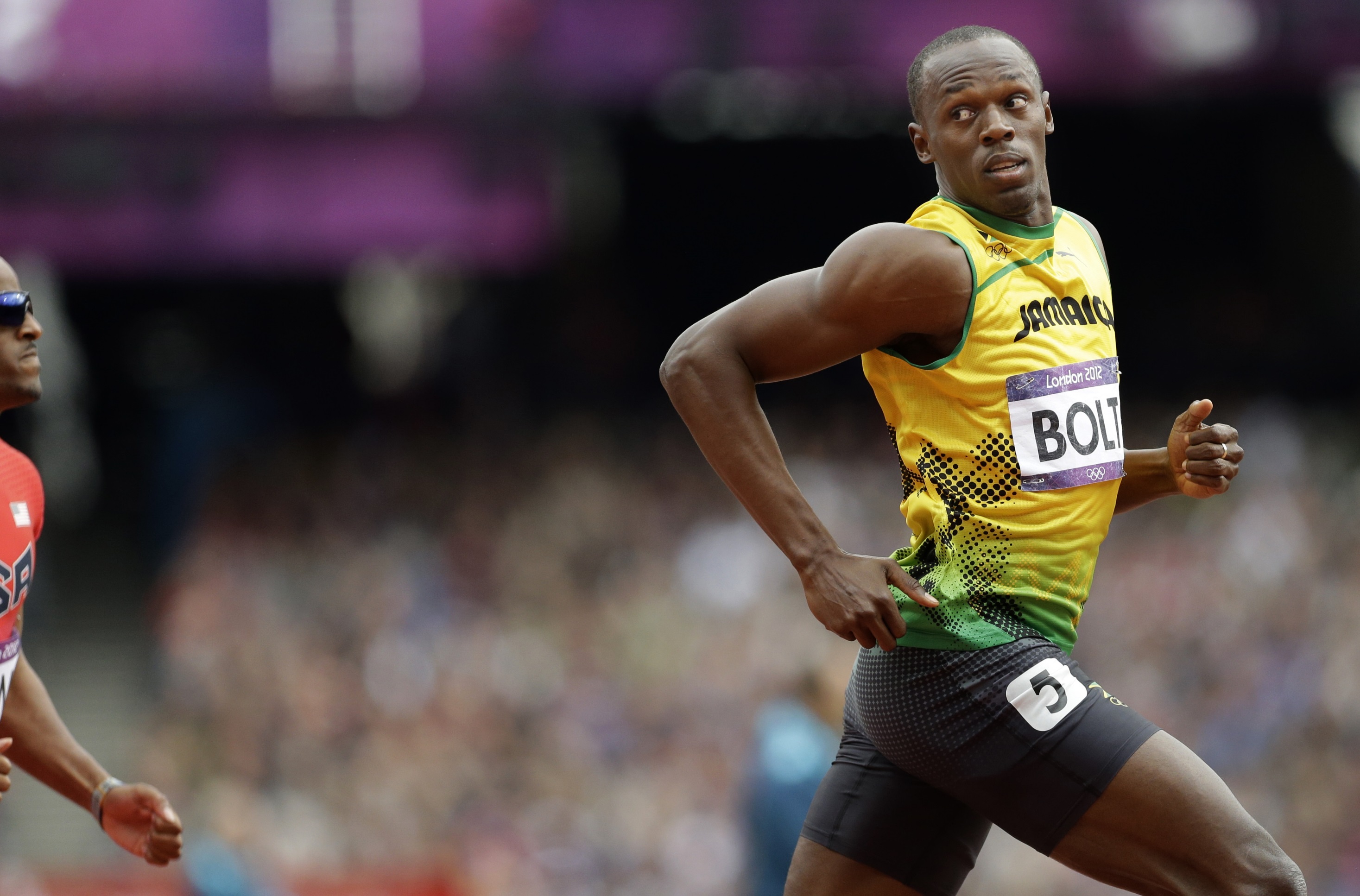 I am from 
Jamaica.
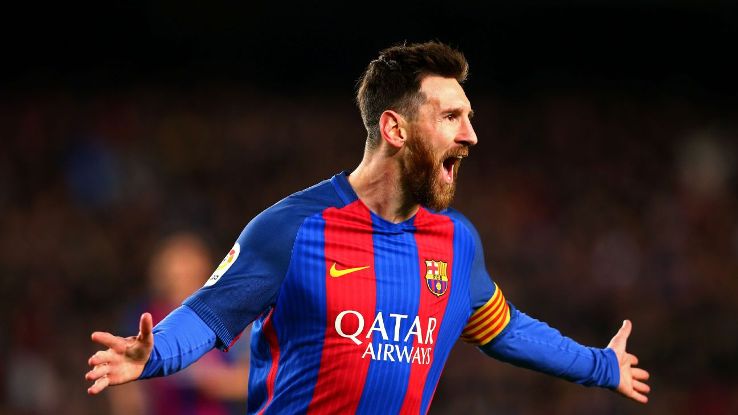 I am from 
Argentina.
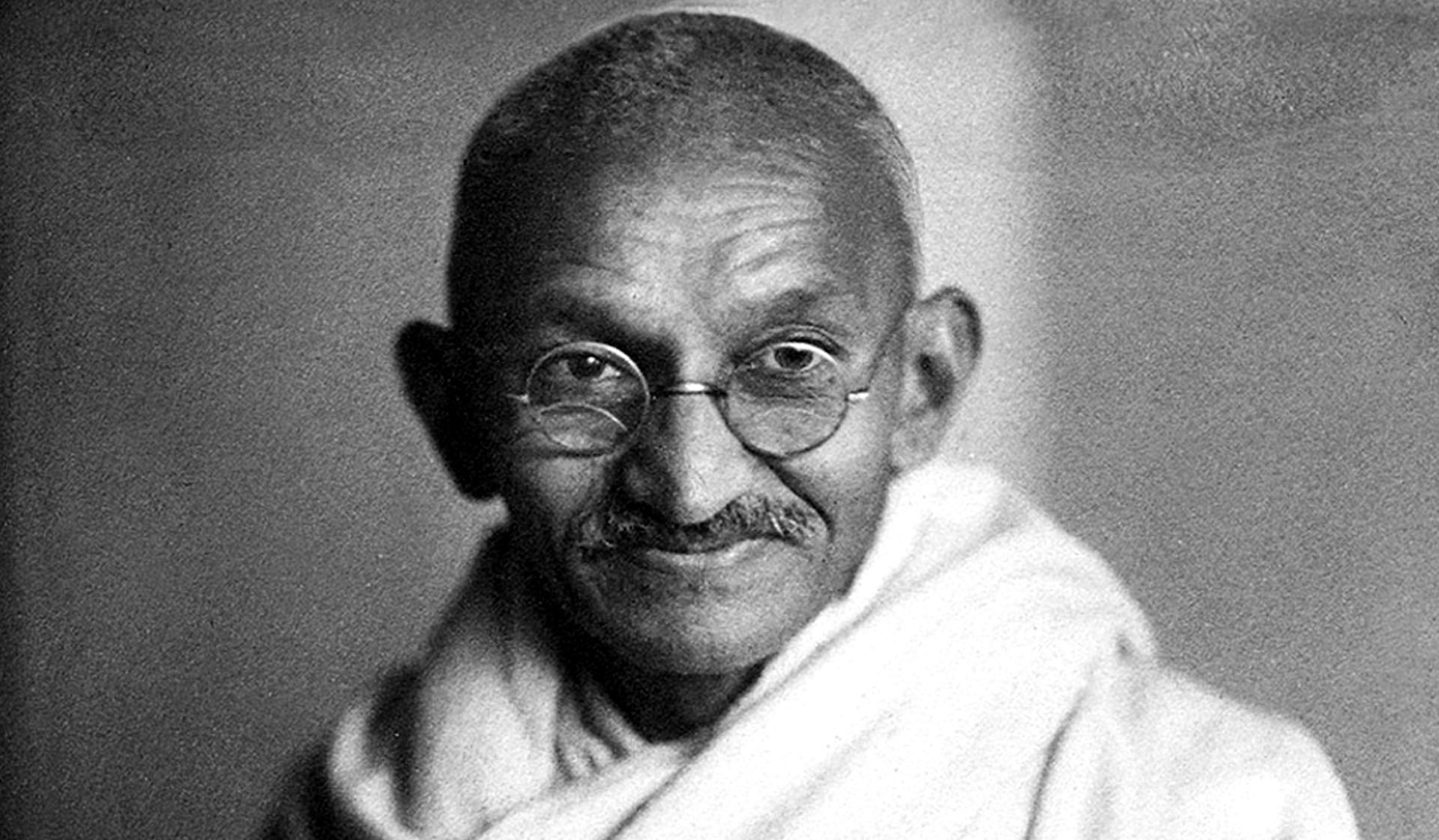 I am from 
India.
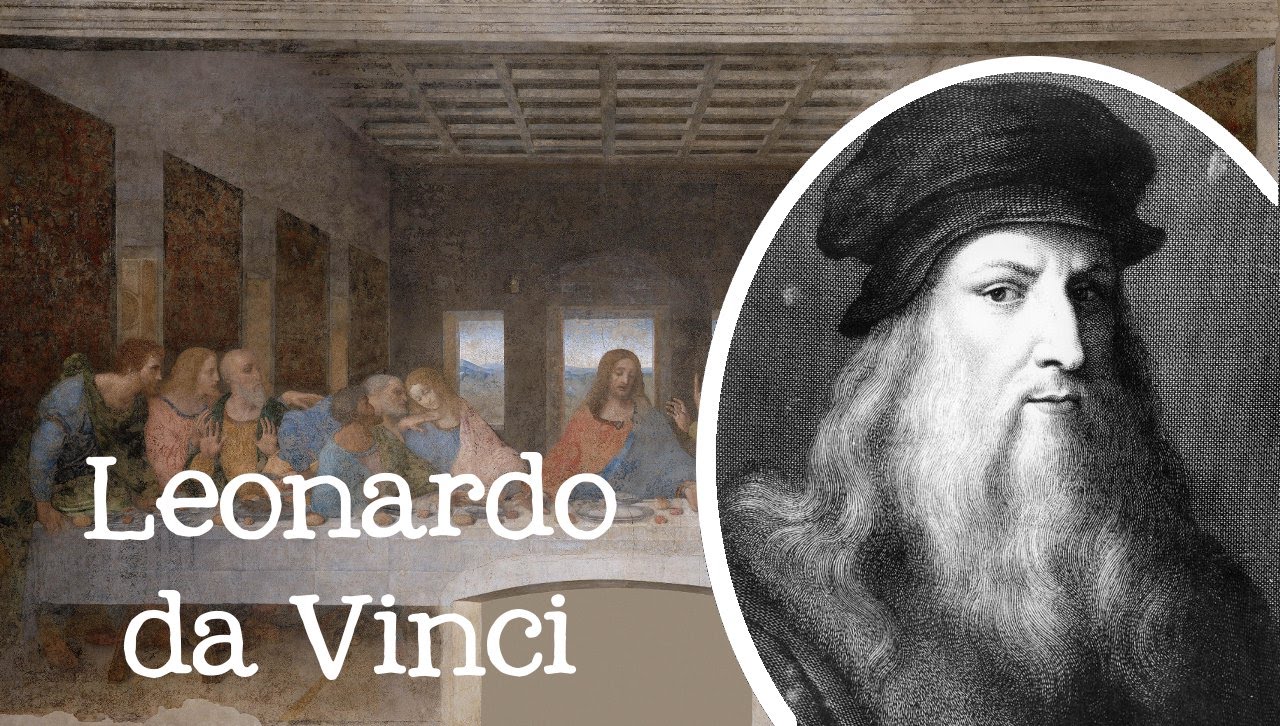 I am from 
Italy.
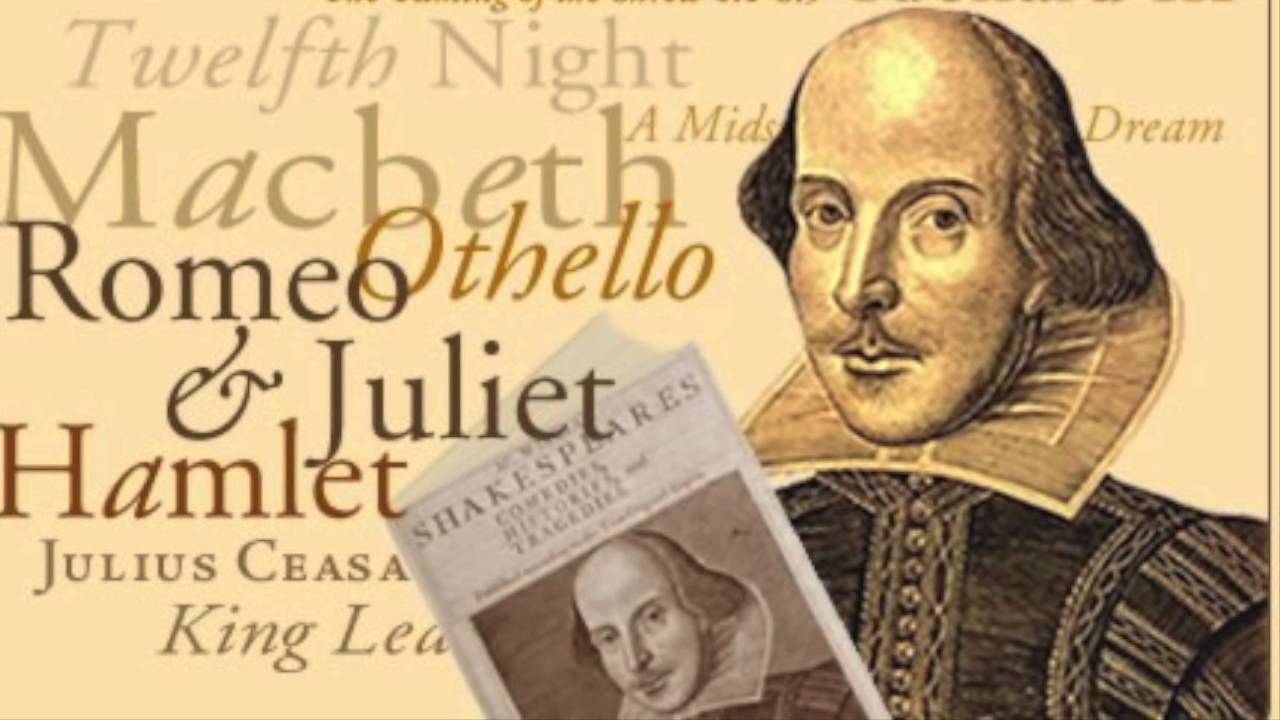 I am from 
England
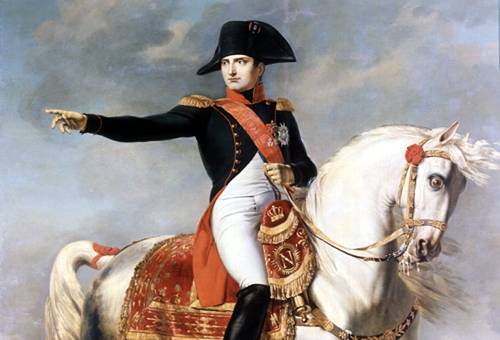 I am from 
France.
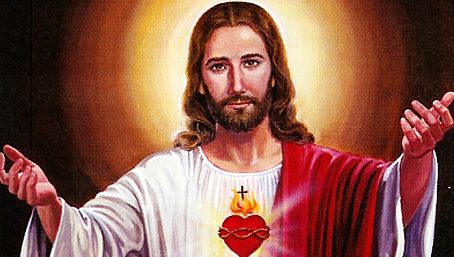 I am from 
Israel (Palestine).
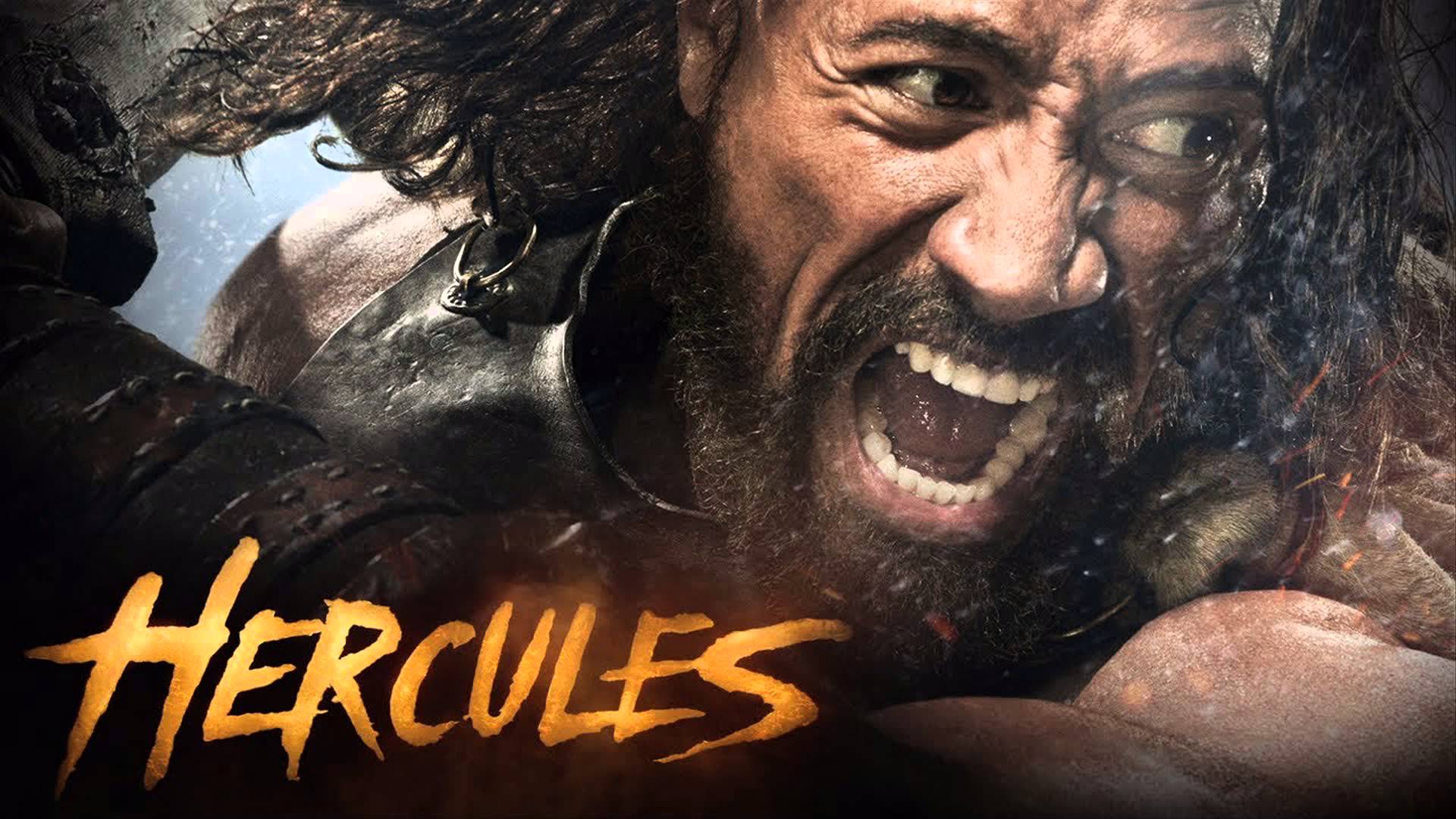 I am from 
Greece.
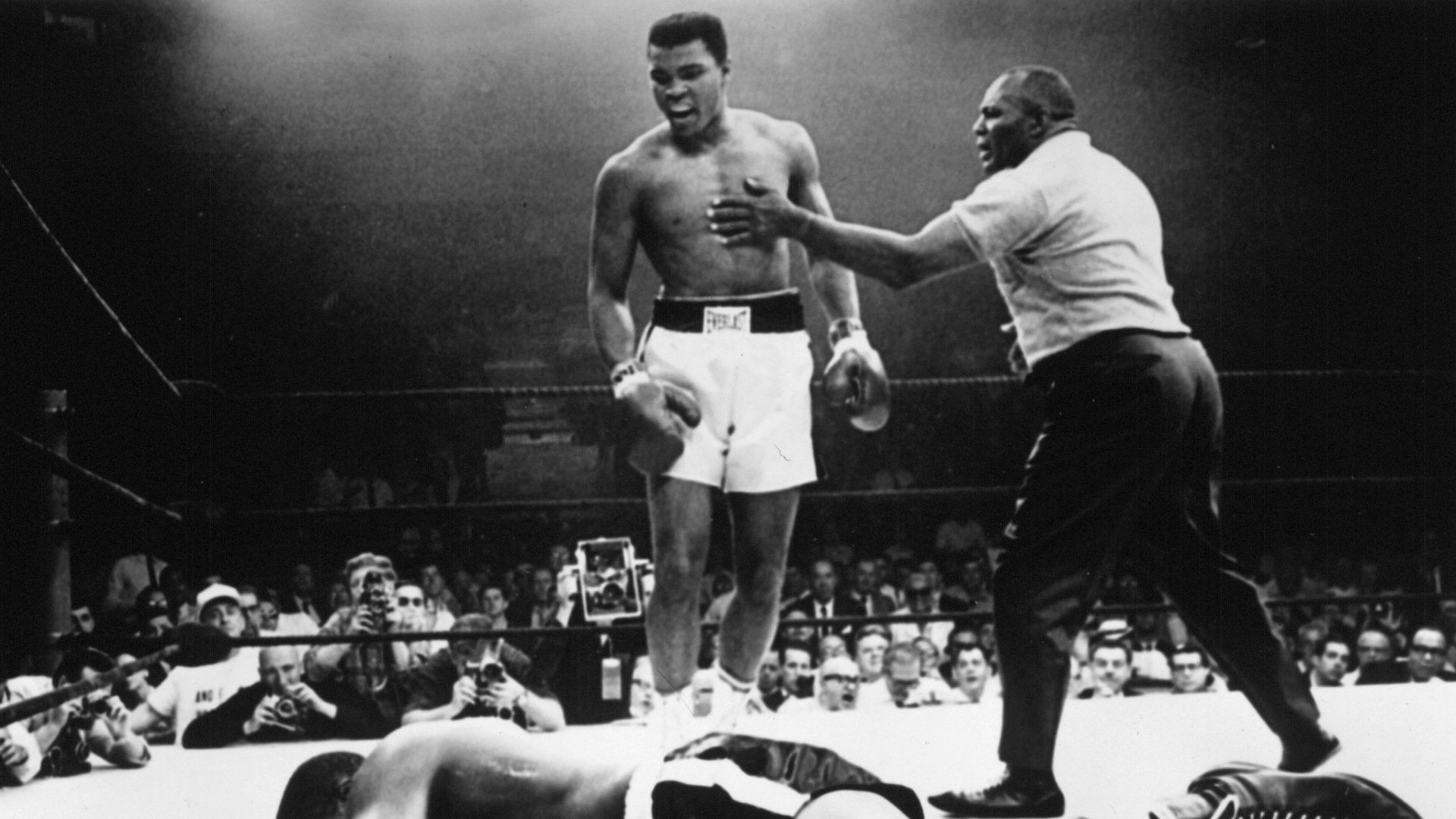 I am from 
America.
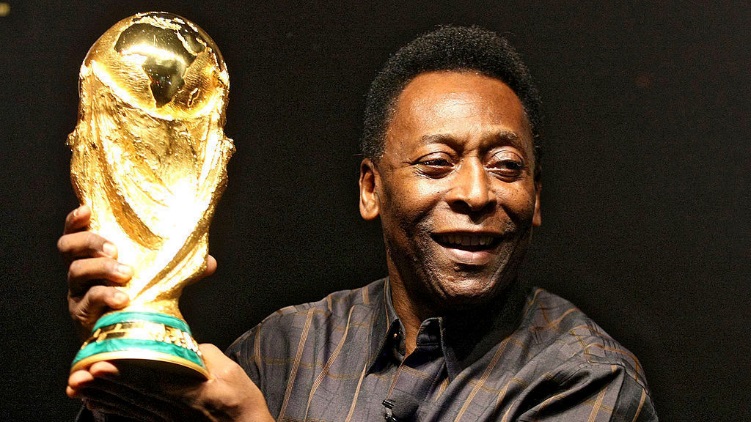 I am from 
Brazil.
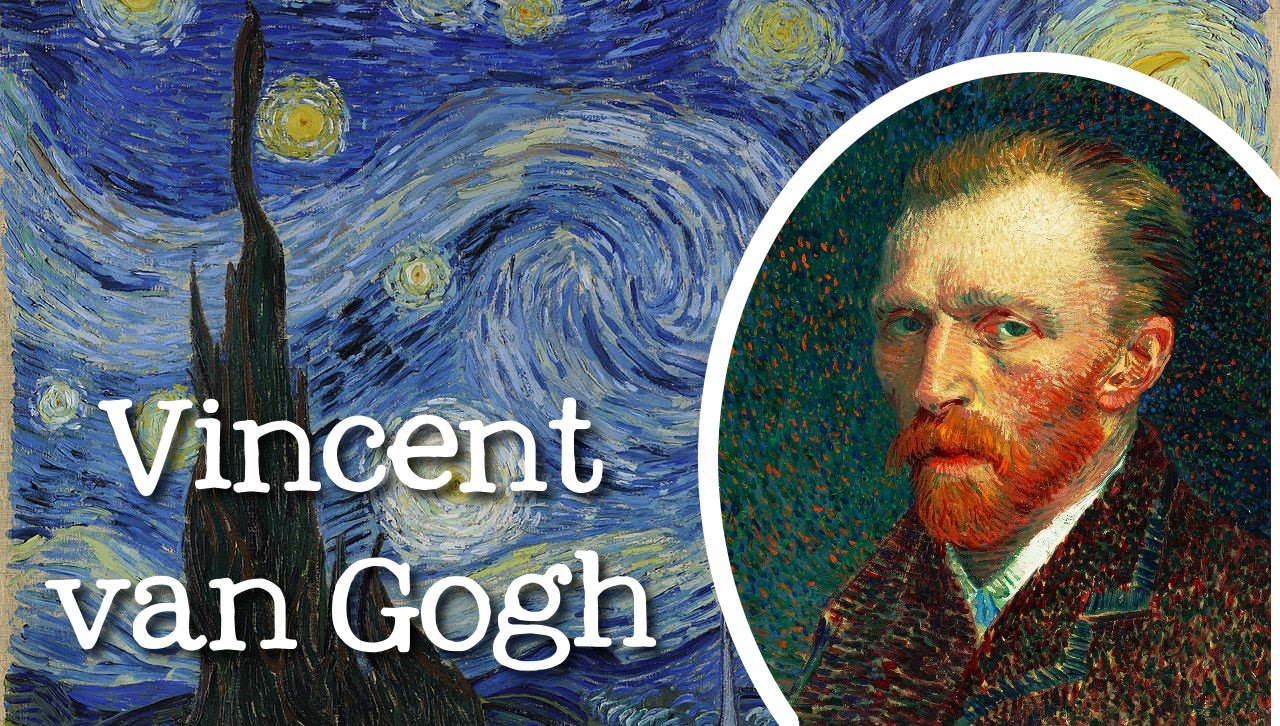 I am from 
the Netherlands.
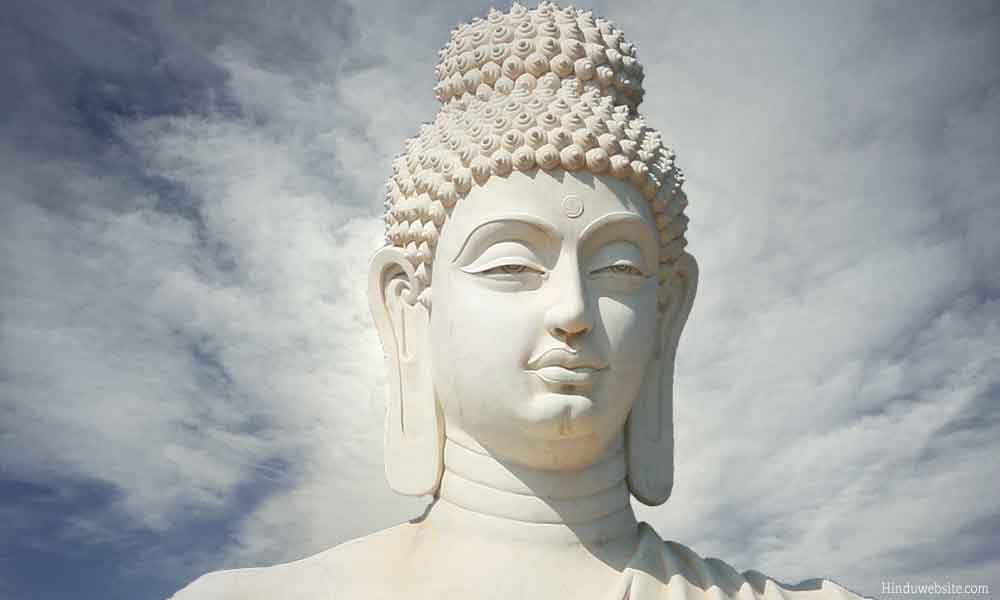 I am from 
Nepal.
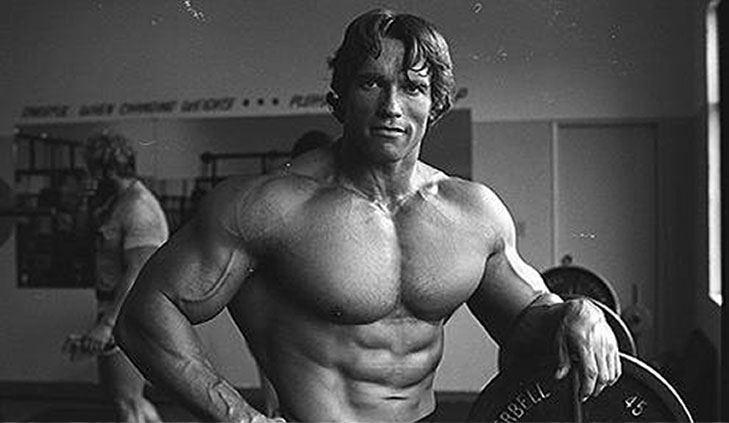 I am from 
Austria.
I am from 
Egypt.
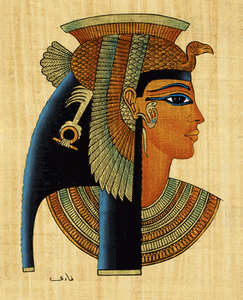 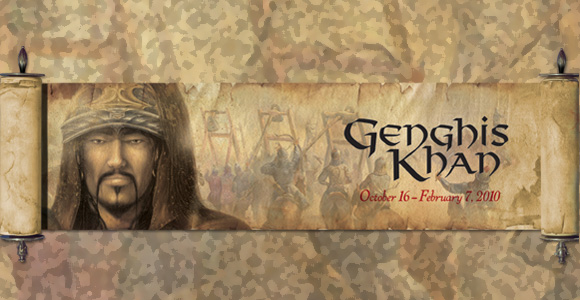 I am from 
Mongolia.
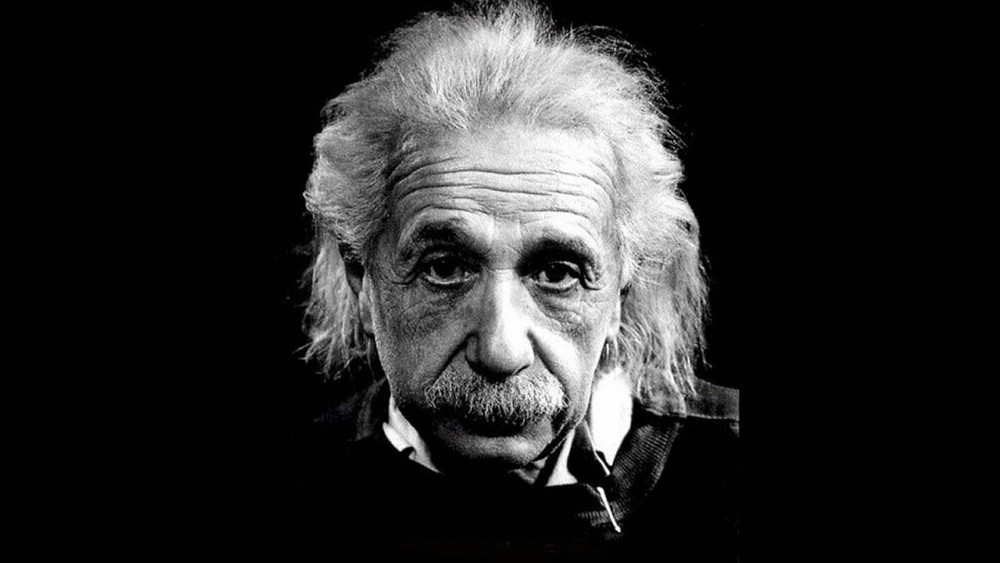 I am from 
Germany.
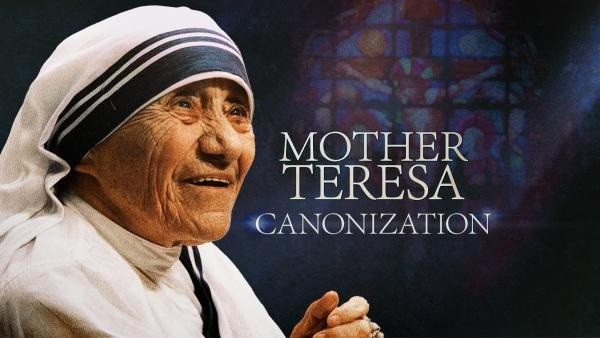 I am from 
Albania.
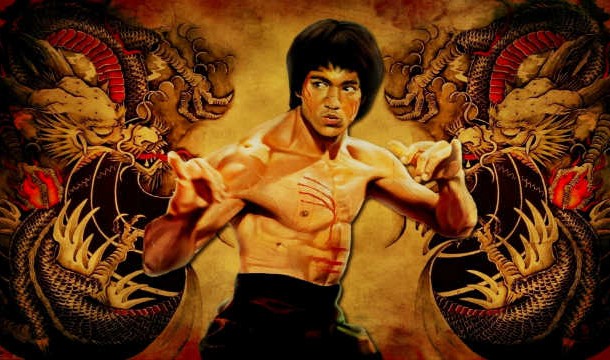 I am from 
Hong Kong.
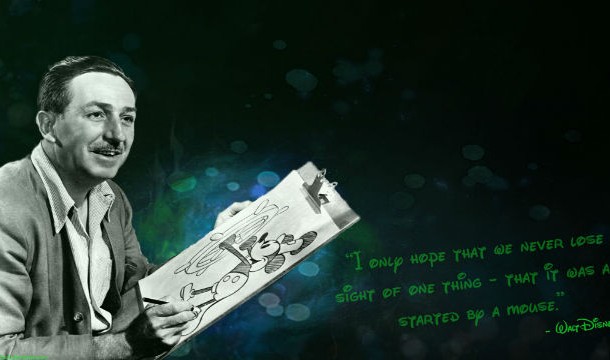 I am from 
America.
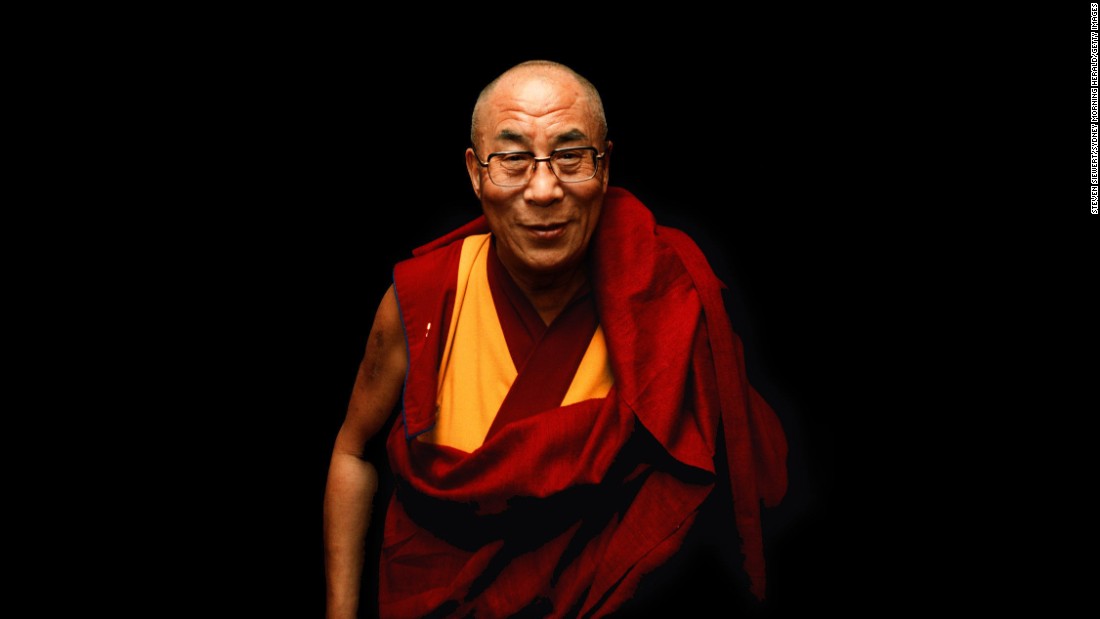 I am from 
Tibet.
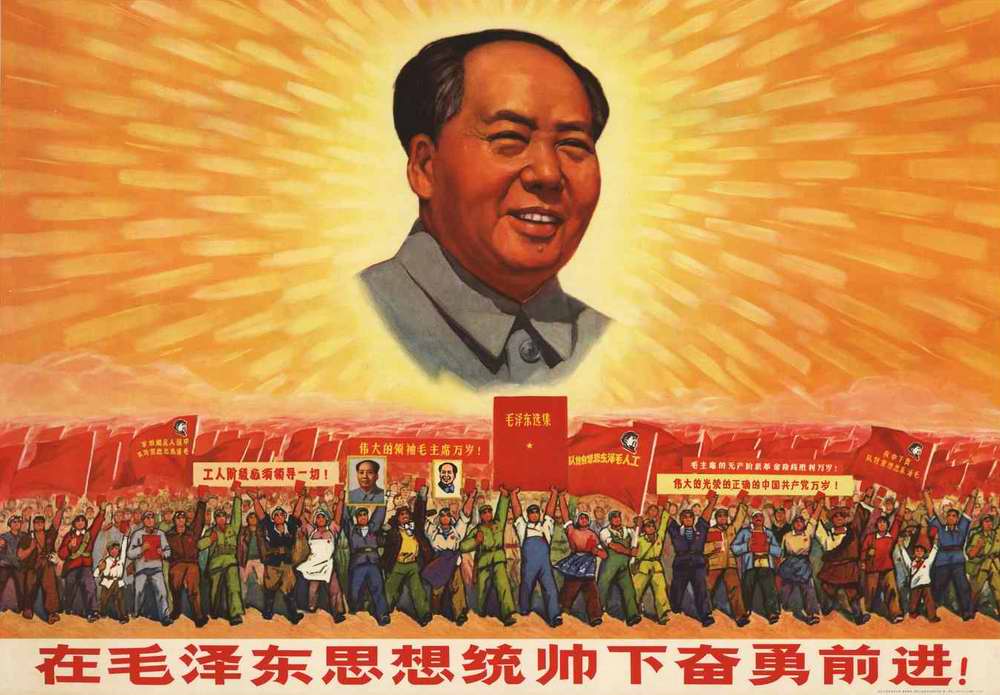 I am from 
China.
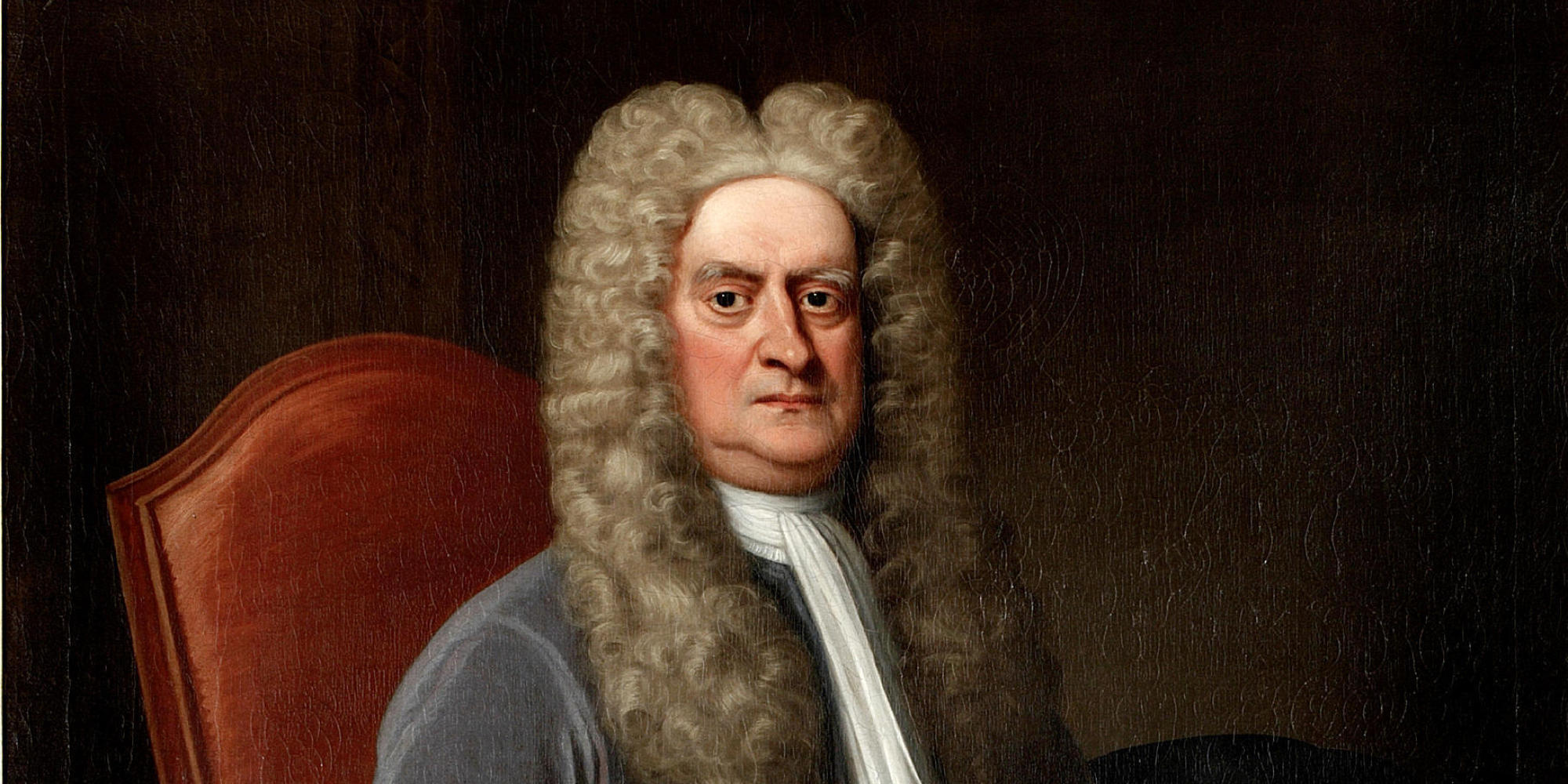 I am from 
England.
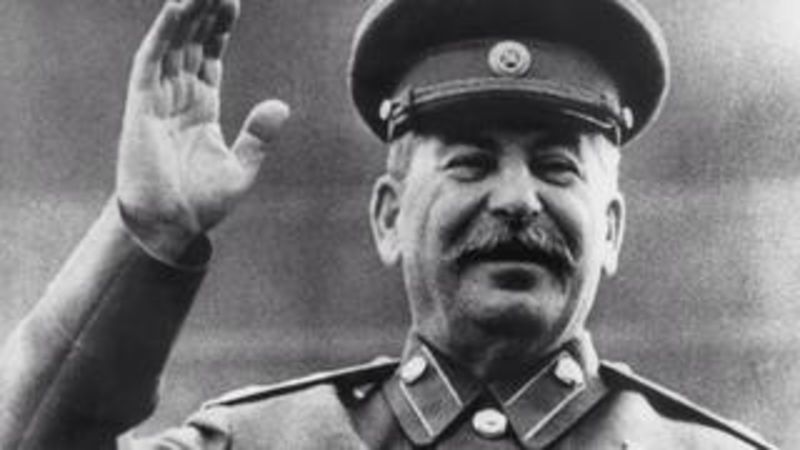 I am from 
Russia.
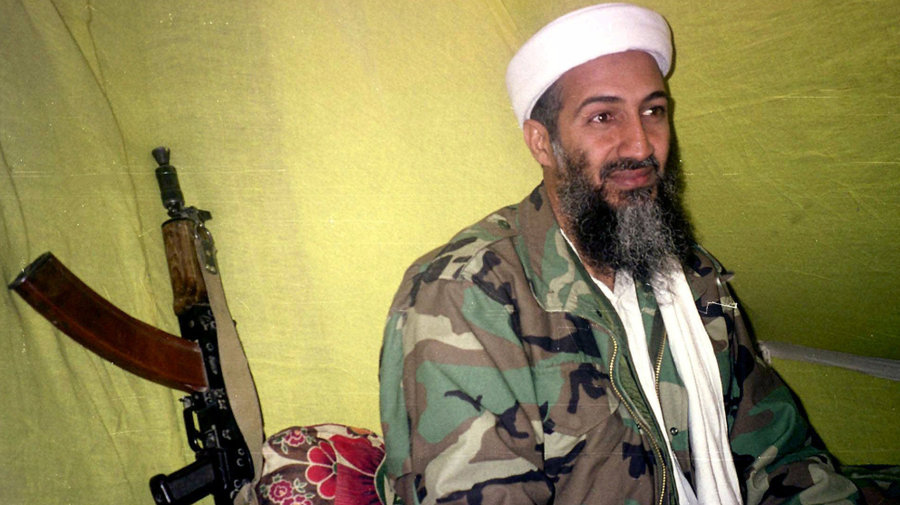 I am from 
Afghanistan.
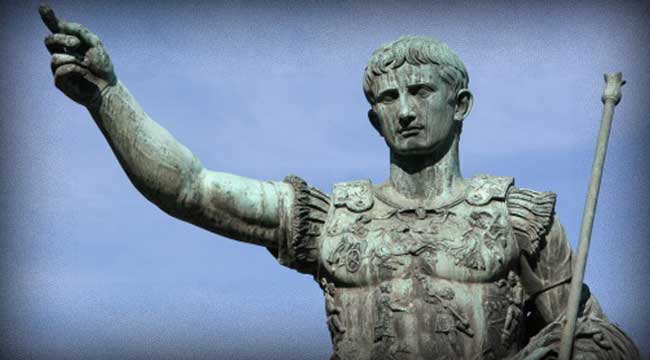 I am from 
Italy.
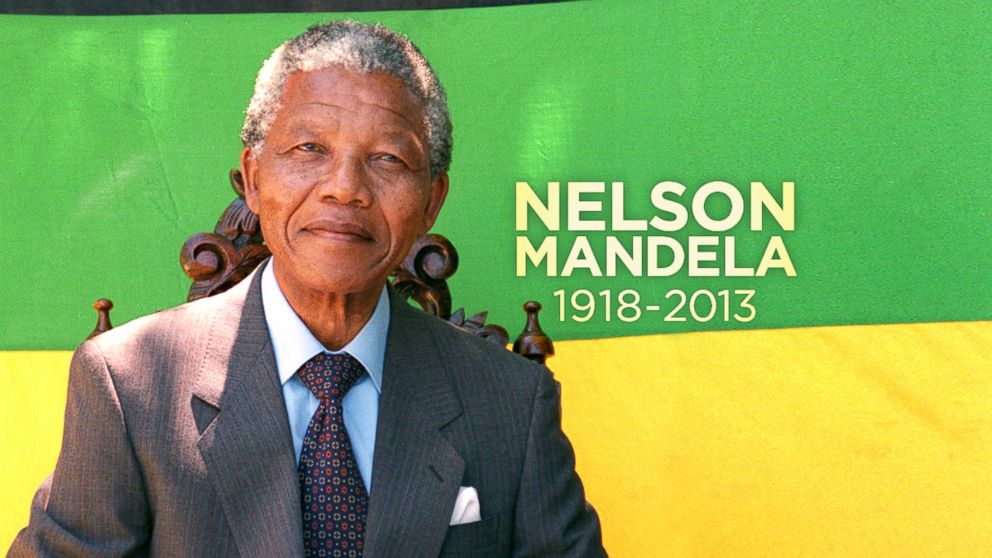 I am from 
South Africa.
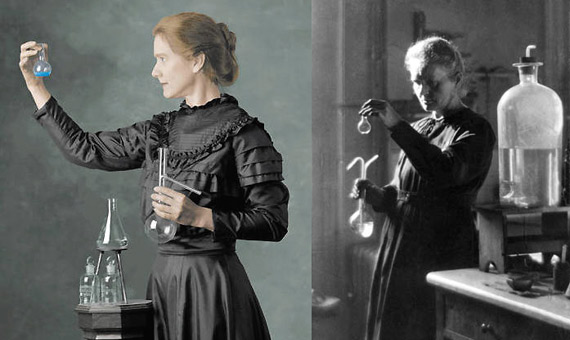 I am from 
Poland.
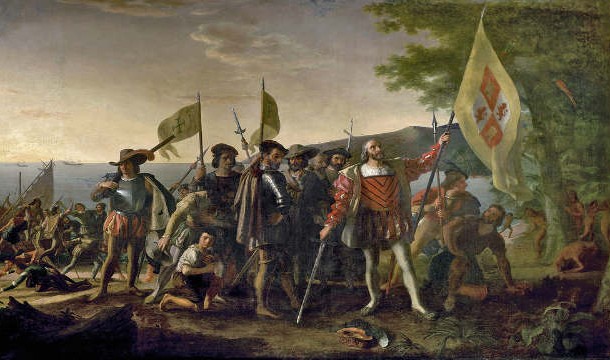 I am from 
Spain.
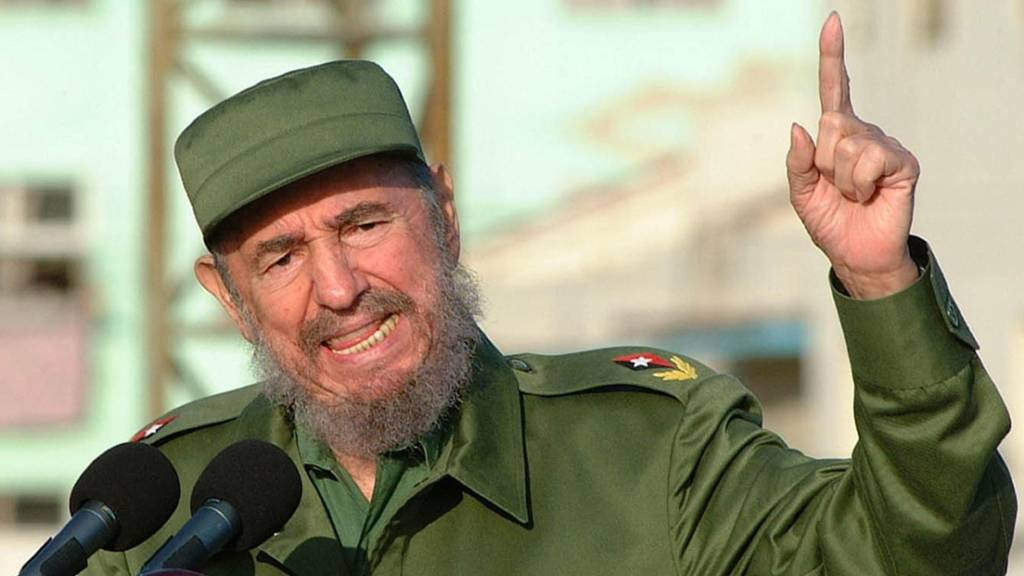 I am from 
Cuba.